9-1: Circle Basics
And 

9-2: Tangent Properties
Geometry Unit 9
Circles
Content Objective: Students will be able to solve for missing lengths in circles.

Language Objective: Students will be able to identify the types of lines in circles through their notation and their properties.
Circles – Basic Terms
Circle: A set of points in a plane that are all equidistant (the same given distance) from a given point in that plane.

Center: The point in the plane that all points of the circle are equidistant to.
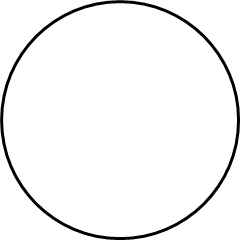 Center
Lines inside the Circle
Radius: The line that represents the distance from any given point on the circle to the center.
Chord: A segment whose endpoints lie on a circle.
Diameter: A chord that goes through the center of the circle.
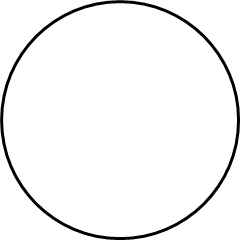 A
B
C
O
D
E
Lines Through the Circle
Secant: A line that goes through a circle, crossing at two points.
Tangent: A line in the plane of a circle that intersects the circle in exactly on point, called the point of tangency.
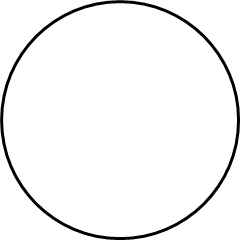 Point of Tangency
Tangent
A
Secant
Lines Practice
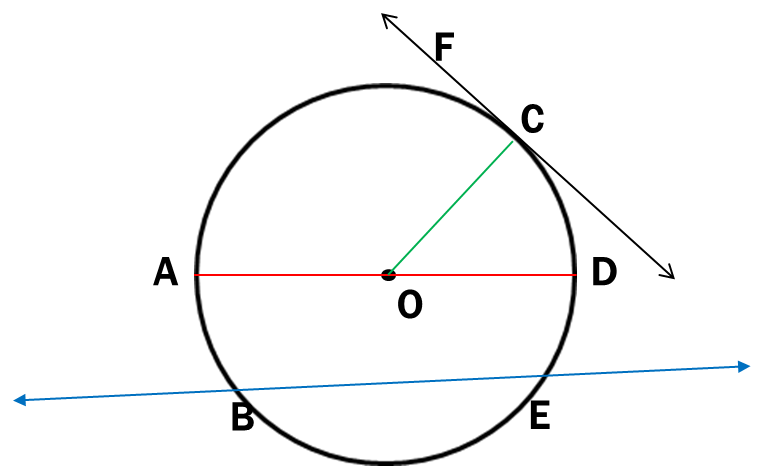 Diameter
Chord
Secant
Tangent
Radius
Common Tangents
A Line that is tangent to each of two coplanar circles is called a common tangent.

Between two coplanar circles, there can be no common tangents, or as many as 4…

It all depends on how the circles are placed.

Examine the chart on the following slide to gain an understanding.
Common Tangents – Chart
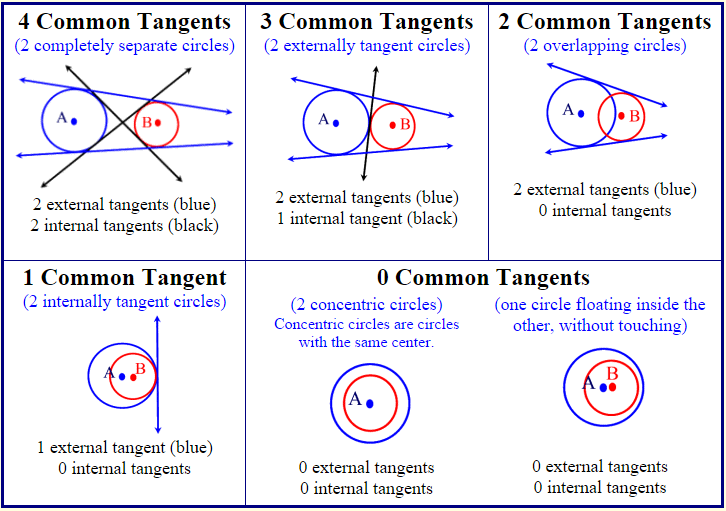 Theorems with Tangents
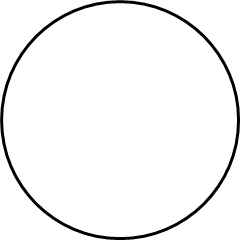 A
D
B
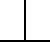 O
Theorems with Tangents
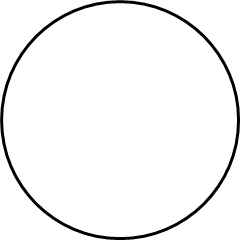 A
D
B
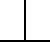 O
Corollary with Tangents
A
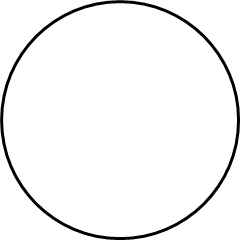 P
B
Where will you see these Theorems used
Since these theorems tell us about properties related to tangent, we can use them to confirm the existence of tangent lines…

Or find the measures of lines when given tangents.
Identifying Tangent Lines
Determine if the line AB is tangent to the circle
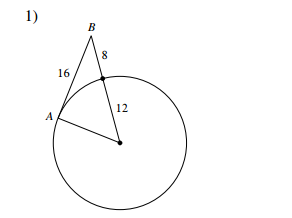 20
12
Identifying Tangent Lines
Determine if the line AB is tangent to the circle
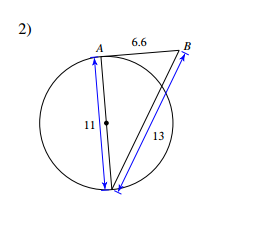 Identifying Tangent Lines – Try these in your Group
Determine if the line AB is tangent to the circle
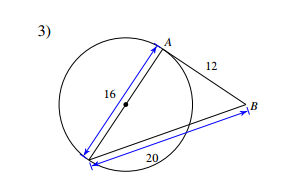 Identifying Tangent Lines
Determine if the line AB is tangent to the circle
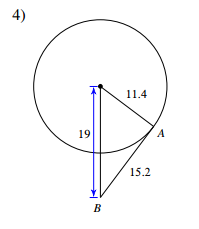 Using tangents to find lengths
Find the segment length indicated (pretend the question mark is an “x”). You may use rounded decimals in your answers.
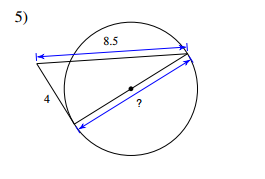 Using tangents to find lengths – Try the Rest in your groups
Find the segment length indicated (pretend the question mark is an “x”). You may use rounded decimals in your answers.
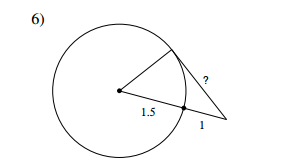 1.5
2.5
Using tangents to find lengths
Find the segment length indicated (pretend the question mark is an “x”). You may use rounded decimals in your answers.
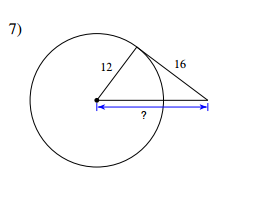 Using tangents to find lengths
Find the segment length indicated (pretend the question mark is an “x”). You may use rounded decimals in your answers.
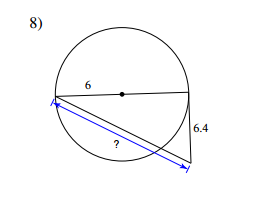 12
Warm-up: Tangents practice
The diagram below shows tangent lines and circles. Find PD.
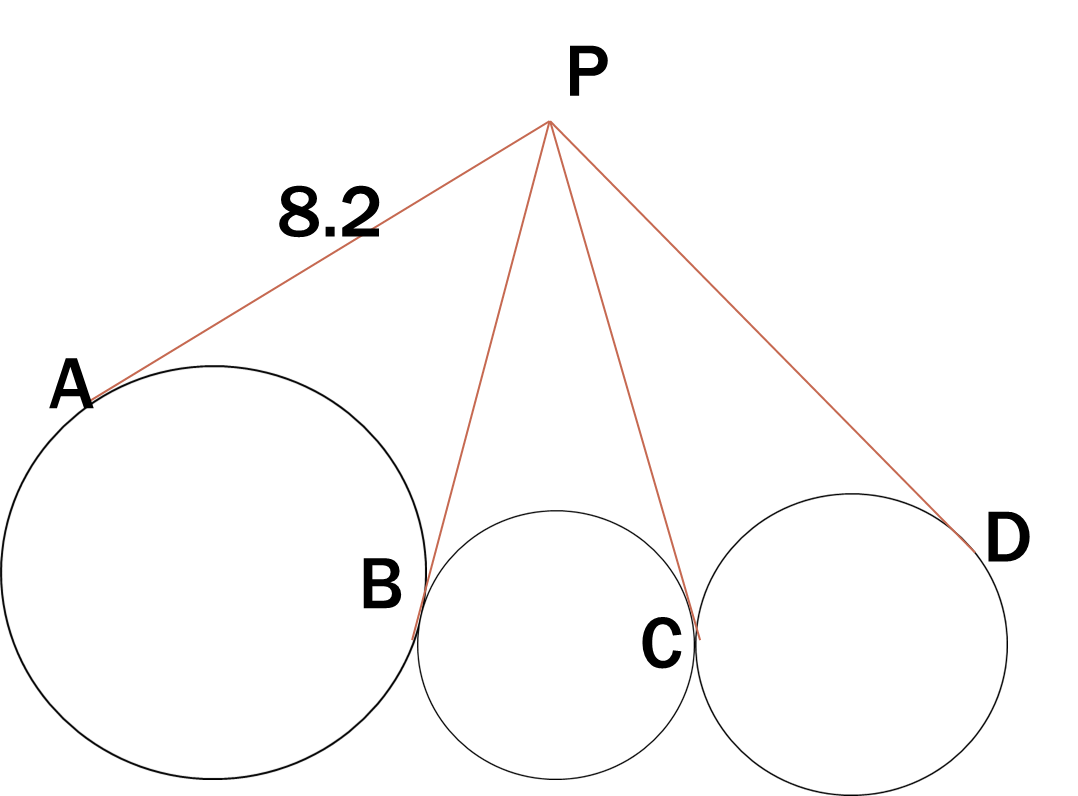 Common Tangents – Chart
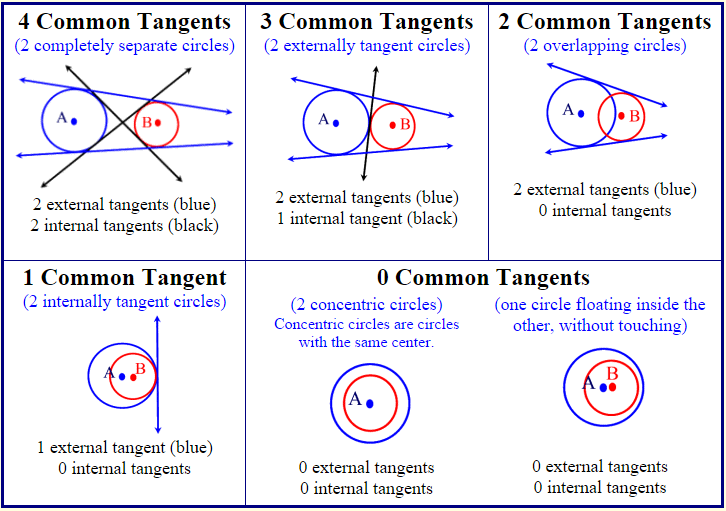 Common Tangents Practice
From each of the given circles, how many common tangents be made?
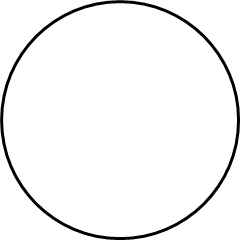 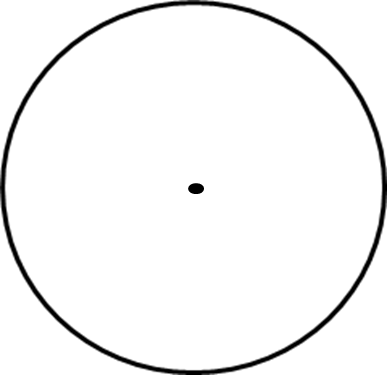 4 Common Tangents
Common Tangents Practice
From each of the given circles, how many common tangents be made?
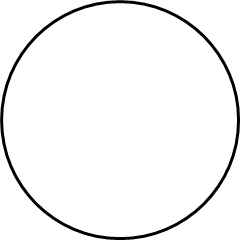 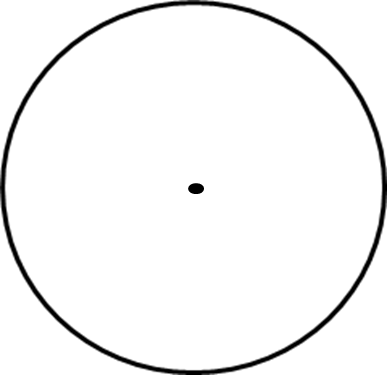 1 Common Tangent
Common Tangents Practice
From each of the given circles, how many common tangents be made?
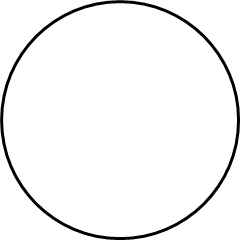 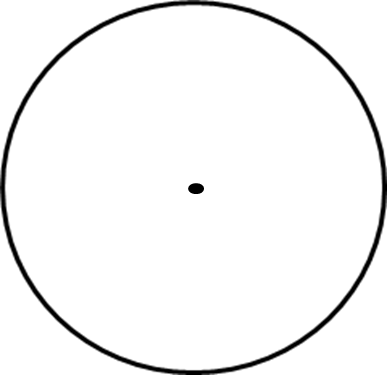 3 Common Tangents
Common Tangents Practice
From each of the given circles, how many common tangents be made?
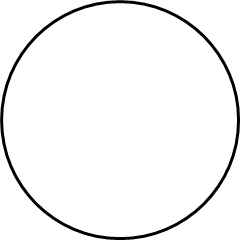 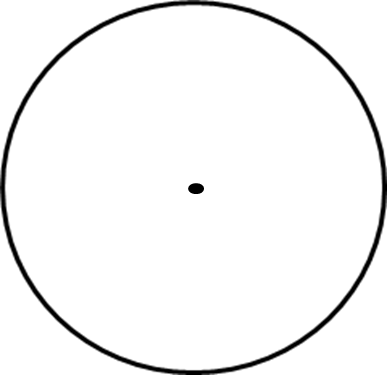 2 Common Tangents
Common Tangents Practice
From each of the given circles, how many common tangents be made?
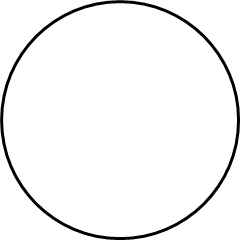 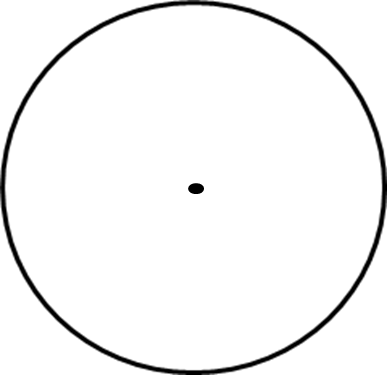 No Common Tangents
Common Tangents Practice
From each of the given circles, how many common tangents be made?
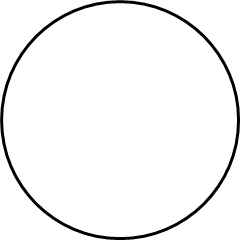 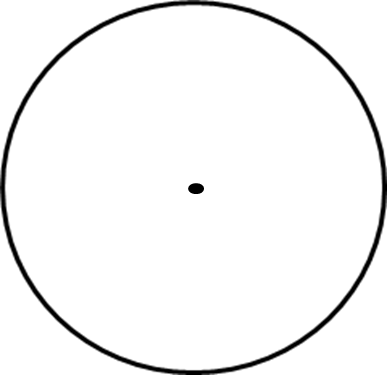 2 Common Tangents